OEPP et admissibilité des preuves
Travail avec l'OEPP au niveau décentralisé - Matériel de formation pour les procureurs et les juges d'instruction
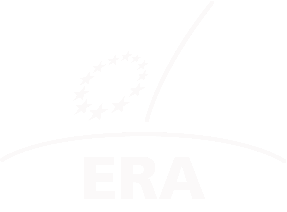 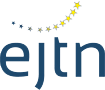 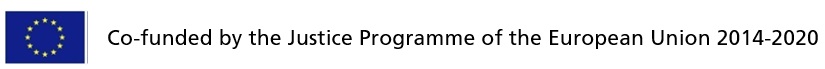 1
L'admissibilité des preuves : un sujet complexe
L'entraide judiciaire internationale en matière pénale
+ possibilité de collecter des preuves de manière transnationale 
- nécessité d'aborder la question de savoir dans quelle mesure les preuves recueillies dans un État peuvent être utilisées dans un autre État
Les principes ?
Locus regit actum 
Forum regit actum
2
[Speaker Notes: Quels principes ont été utilisés pour traiter la question des preuves transfrontalières ?

Locus regit actum : première solution donnée à ce problème dans la Convention du CoE de 1959 sur l'entraide judiciaire en matière pénale. La partie requise doit exécuter les commissions rogatoires conformément à son propre droit. Ce qui compte, c'est le lieu où se trouvent les preuves/le lieu où la mesure d'enquête est exécutée.= Ne permet pas de surmonter les difficultés découlant de règles de procédure différentes.

 Forum regit actum : art. 4 de la convention LBA 2000 de l'UE (l'État membre requis doit respecter les formalités et les procédures expressément indiquées par l'État requérant afin que les preuves recueillies puissent être utilisées dans le cadre de sa procédure nationale).]
L'admissibilité des preuves : un sujet complexe
Quel est le problème ? Diversité des règles sur les preuves entre les EM
Des solutions ? 
Reconnaissance mutuelle des preuves
Normes minimales communes 
Livre vert de la Commission de 2009 sur l'obtention de preuves en matière pénale d'un État membre à l'autre et l'établissement de leur admissibilité déjà mentionné...
Normes minimales communes pour la collecte de preuves (il peut s'agir de normes générales s'appliquant à tous les types de preuves ou de normes plus spécifiques en fonction du type de preuve).
3
[Speaker Notes: Recevabilité mutuelle des preuves : les preuves recueillies légalement dans un État membre devraient être recevables dans les procédures judiciaires des autres États membres (conclusion 36 de Tampere 1999 sur la reconnaissance mutuelle des décisions judiciaires).

La combinaison du concept de reconnaissance mutuelle avec le forum regit actum (l'autorité d'exécution se conforme aux formalités et procédures expressément indiquées par l'autorité d'émission) a été l'approche utilisée dans la décision d'instruction européenne (art. 9)... mais cela suffit-il vraiment en pratique pour surmonter les différences entre les systèmes juridiques et garantir la recevabilité ?]
L'admissibilité des preuves : un sujet complexe
Art. 82 DU TFUE 2. Dans la mesure où cela est nécessaire pour faciliter la reconnaissance mutuelle des jugements et des décisions judiciaires ainsi que la coopération policière et judiciaire dans les matières pénales ayant une dimension transfrontalière, le Parlement européen et le Conseil peuvent, au moyen de directives adoptées conformément à la procédure législative ordinaire, établir des règles minimales. Ces règles tiennent compte des différences entre les traditions et systèmes juridiques des États membres.
Ils concernent :
l'admissibilité mutuelle des preuves entre les États membres

--- NOUVELLES POSSIBILITÉS AVEC LE TFUE... mais QUI N'ONT PAS ÉTÉ UTILISÉES
4
OEPP & Recevabilité des preuves
Art. 86 DU TFUE 
1. Afin de lutter contre les infractions portant atteinte aux intérêts financiers de l'Union, le Conseil, par des règlements adoptés conformément à une procédure législative spéciale, peut instituer un Parquet européen à partir d'Eurojust.
3. Le Règlement ... détermine les règles générales applicables à l'OEPP, les conditions d'exercice de ses fonctions, les règles de procédure applicables à ses activités, ainsi que celles régissant l'admissibilité des preuves et les règles applicables au contrôle juridictionnel des actes de procédure qu'il prend dans l'exercice de ses fonctions.
--- L'Art.37 du Règlement OEPP... une solution facile ? Ou d'autres à venir ?
5
Article 37 OEPP
1.   Les preuves présentées par les procureurs de l'OEPP ou par le défendeur à un tribunal ne peuvent être refusées au seul motif que ces preuves ont été recueillies dans un autre Etat membre ou conformément à la loi d'un autre Etat membre.
2.   Le pouvoir de la juridiction de jugement d'apprécier librement les preuves présentées par le défendeur ou les procureurs de l'OEPP n'est pas affecté par le présent règlement.

---- Les preuves recueillies par l'OEPP dans un EM ou selon la loi d'un EM peuvent être présentées devant le tribunal d'un autre EM participant. 
---- La juridiction de jugement déterminera la validité des preuves selon les principes du droit national sur l'équité de la procédure.
6
[Speaker Notes: Vous pouvez discuter avec le groupe de la manière dont cela peut fonctionner du point de vue de votre droit national.

Considérant (80) Les éléments de preuve présentés par l'OEPP en justice ne devraient pas se voir refuser leur admission au seul motif qu'ils ont été recueillis dans un autre État membre ou conformément à la législation d'un autre État membre, à condition que la juridiction de jugement considère que leur admission respecte l'équité de la procédure et les droits de la défense du suspect ou de la personne poursuivie en vertu de la Charte. Le présent règlement respecte les droits fondamentaux et observe les principes reconnus par l'article 6 TUE et dans la Charte, notamment son titre VI, par le droit international et par les accords internationaux auxquels l'Union ou tous les États membres sont parties, y compris la Convention européenne de sauvegarde des droits de l'homme et des libertés fondamentales, ainsi que par les constitutions des États membres dans leurs champs d'application respectifs. Conformément à ces principes, et dans le respect des différents systèmes et traditions juridiques des États membres, comme le prévoit l'article 67, paragraphe 1, du TFUE, aucune disposition du présent règlement ne peut être interprétée comme interdisant aux juridictions d'appliquer les principes fondamentaux du droit national en matière d'équité de la procédure qu'elles appliquent dans leurs systèmes nationaux, y compris dans les systèmes de common law.]
QUIZ - TESTEZ VOS CONNAISSANCES
Le tribunal de première instance dans une affaire EPPO :
Devra admettre toutes les preuves avancées par l'OEPP
Devront évaluer, avant d'admettre les preuves, si elles ont été recueillies légalement, conformément aux règles détaillées sur les preuves énoncées dans le règlement.
évaluera librement les preuves conformément à son droit national.
Réponse correcte : C)
7
[Speaker Notes: La bonne réponse est C]
Nous vous remercions de votre attention
www.european.law